Комплексные числа
Определение
Комплексными числами называют выражения вида 
  где   𝑎   и   𝑏  –  действительные  числа,         а 𝑖 – некоторый символ, такой что 
𝑎 –действительная часть комплексного числа
𝑏 – мнимая часть комплексного числа
𝑖 – мнимая единица 
Пример:                 ,              ,                  ,
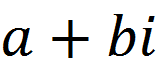 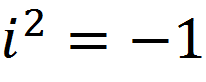 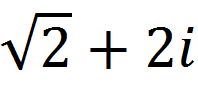 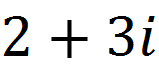 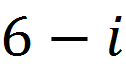 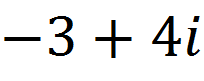 Определение
Два комплексных числа называются равными, тогда и только тогда, когда равны их действительные и мнимые части.
Пример:
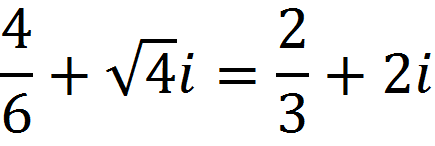 Действия над комплексными числами
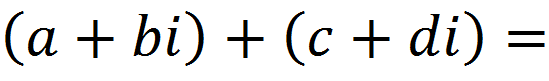 Сумма 


Произведение
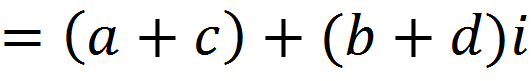 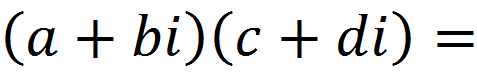 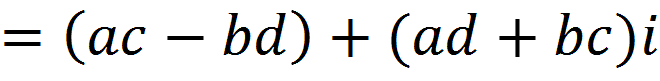 Сложение и умножение КЧ можно выполнять по правилам действий с многочленами
Примеры:
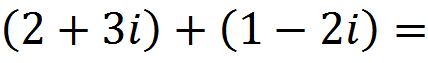 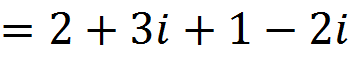 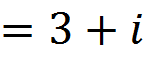 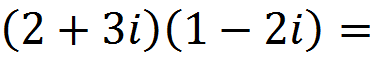 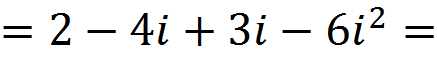 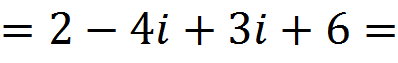 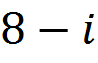 Сложение и умножение КЧ подчиняются законам сложения и умножения действительных чисел
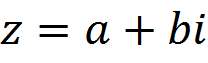 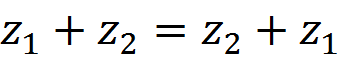 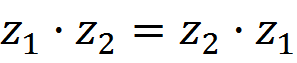 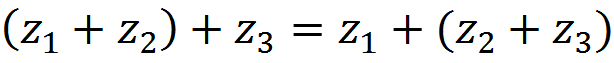 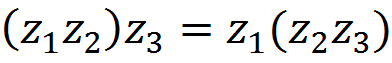 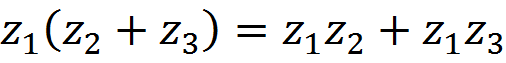 Модуль комплексного числа
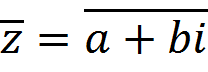 Число                                                  
называется сопряженным числу 𝑧 
Примеры:

Модулем комплексного числа 𝑧 называется число
Примеры:
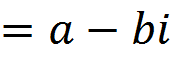 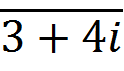 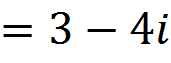 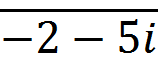 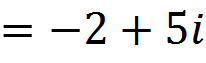 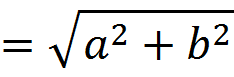 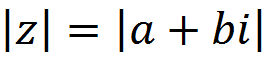 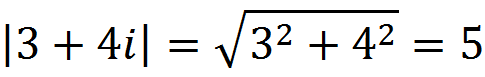 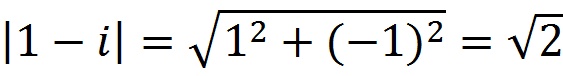 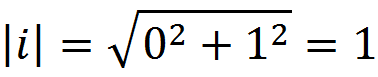 Действия над комплексными числами
Разность 


Пример:
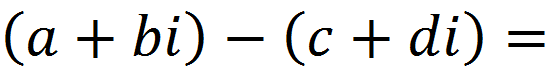 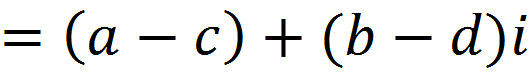 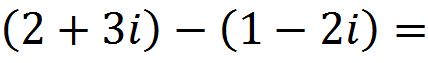 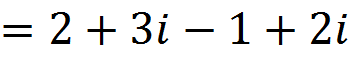 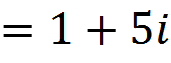 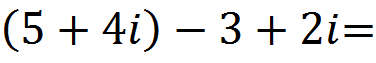 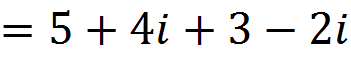 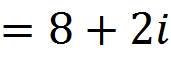 Действия над комплексными числами
Чтобы умножить комплексное число на комплексное число надо умножить и числитель, и знаменатель на число, сопряженное знаменателю
Пример:
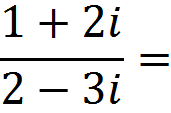 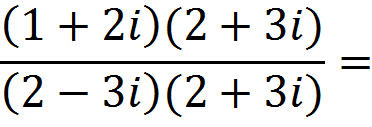 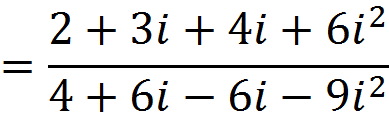 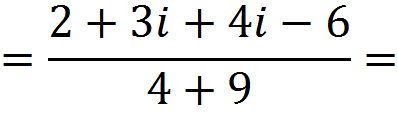 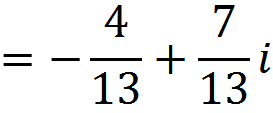 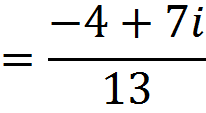